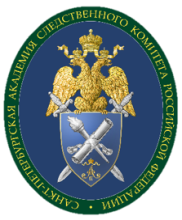 ПРОБЛЕМЫ КВАЛИФИКАЦИИ НЕОСТОРОЖНЫХ ПРЕСТУПЛЕНИЙ, СВЯЗАННЫХ С НЕНАДЛЕЖАЩИМ ОКАЗАНИЕМ МЕДИЦИНСКОЙ ПОМОЩИ..
Игонина Елена Олеговна,
Санкт-Петербургская академия Следственного комитета Российской Федерации, аспирант.
Проблема квалификации;
Проблема установления причинно-следственной связи между дефектами медицинской помощи и наступившими негативными последствиями для пациента, в том числе определения характера причинной связи.
Понимание причинно-следственной связи            широкое толкование         противоречия в практике
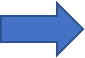 Переквалификация  с ч. 2 ст. 124 УК РФ на ч. 2 ст. 109 УК РФ в судебном заседании.
Приговор Кировского районного суда г. Казани Республики Татарстан от 2017 года. 
М. поскользнулся и упал с последующим соударением головой о асфальтобетонное покрытие, им была получена закрытая черепно-мозговая травма. М. обратился за медицинской помощью к В., которая должным образом не оценила тяжесть состояния его здоровья и выставила ошибочный диагноз – «ссадина волосистой части головы». Через некоторое время пациент скончался в своей комнате от ЗЧМТ.
Судья указал: субъективной стороной преступления, предусмотренного ч.2 ст.124 УК РФ, является прямой умысел, направленный на неоказание помощи, и неосторожная вина по отношению к последствиям своих действий. Вместе с тем, В. отсутствовали как умысел на игнорирование своих обязанностей, так и намерение не оказывать помощь пациенту, поскольку объем предоставленной М. помощи соответствовал постановленному ею диагнозу, как оказалось впоследствии – неверному.
Приговор Моздокского районного суда Республики Северная Осетия-Алания от 2019 года.
В. в составе бригады СМП выехала на вызов, где провела поверхностное обследование Ф., по результатам которых, неверно оценила его состояние как удовлетворительное вместо тяжелое, неверно установила ему диагноз: «Химические ожоги II степени», вместо термические ожоги кожных покровов II-III-й А-Б степени. Непроведение своевременной госпитализации в стационар привело к ухудшению состояния здоровья Ф., который в дальнейшем в крайне тяжелом состоянии, поступил в реанимационное отделение, где скончался. 
В. оказывала малолетнему Ф. скорую медицинскую помощь, однако неправильно оценила тяжесть состояние больного, неверно установила диагноз и не приняла решение о госпитализации, что привело к его смерти.
Сложности квалификации
- При минимально оказанной медицинской помощи исключается квалификация по признакам ст. 124 УК РФ в силу законодательной конструкции статьи. 
- В случае оказания медицинской помощи не в полном объеме, некачественно, несвоевременно, с нарушением требований нормативных предписаний, действия виновных лиц, при наличии всех признаков состава преступления, необходимо квалифицировать по ч. 2                   ст. 109 УК РФ.
Сложности квалификации при разграничении должностных и профессиональных (функциональных) обязанностей.
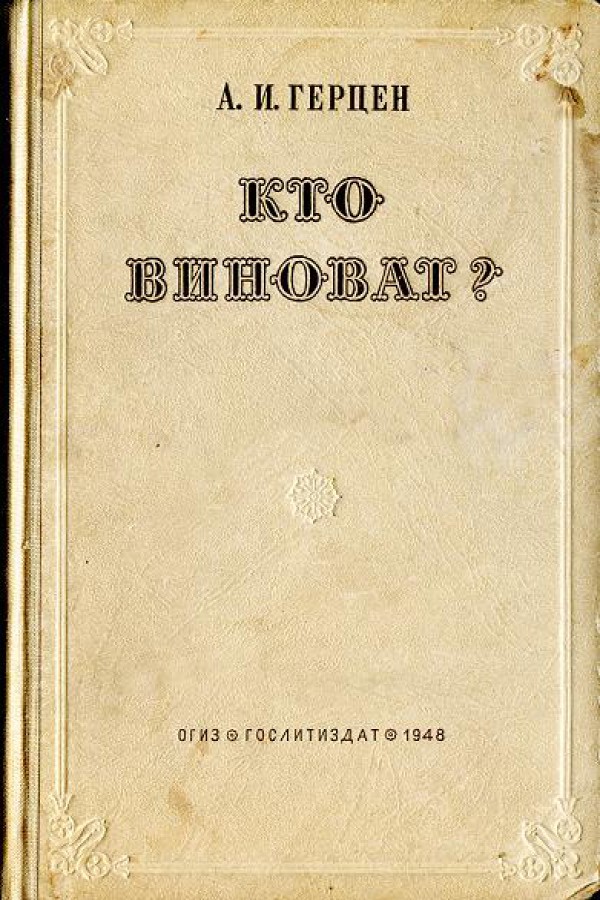 Наибольшую трудность для квалификации халатности представляет тот случай, когда реализация лицом своей должностной функции основана на ошибочной оценке, которое само это лицо даёт фактическим обстоятельствам, требующим согласно закону выбора вариантов должного поведения.
Практика – критерий истины?!
Постановлением Советского районного суда г. Махачкалы Республики Дагестан от 2019 года уголовное дело в отношении заведующей пульмонологического отделения стационара У. по обвинению в совершении преступления, предусмотренного ч. 2 ст. 124 УК РФ, прекращено в связи с назначением судебного штрафа.
У осмотрен врачом – пульмонологом ГБУ РД «Республиканской клинической поликлиники», который установил диагноз «двухсторонняя полисегментарная пневмония, ДН 2-3 степени, интоксикационный синдром» и направил на экстренную госпитализацию в ГБУ РД «Республиканскую клиническую больницу». 
Дежурный врач приемного покоя Республиканской клинической больницы ознакомился с направлением, оформил медицинскую карту и направил пациента к заведующей Умахановой У.К. для экстренной госпитализации.

Заведующая пульмонологического отделения стационара Умаханова У.К. отказала в госпитализации без уважительных причин больному Г.В., несмотря на имеющийся установленный диагноз «двухсторонняя полисегментарная пневмония, ДН 2-3 степени, интоксикационный синдром».

Пациент скончался от острой дыхательной недостаточности на почве двусторонней бронхопневмонии.
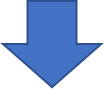 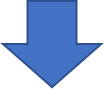 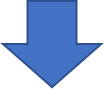 Приговором  Лефортовского районного суда г. Москвы от 20.05.2011 заведующий приемно-диагностического отделения Городской клинической больницы г. Москвы Громенко В.В. признан виновным в совершении преступления, предусмотренного ч. 2 ст. 293 УК РФ.
В приемно-диагностическое отделение бригадой скорой медицинской помощи в медицинское учреждение была доставлена гражданка Таджикистана Ф. с диагнозом: «Беременность 8 недель, угроза прерывания (I половины), острый гастрит», для решения вопроса об оказании скорой медицинской помощи и госпитализации ее в указанную больницу. 

Врачом приемно-диагностического отделения и врачом-хирургом принято решение о госпитализации Ф. в гастроэнтерологическое отделение. Однако, в связи с распоряжением главного врача о необходимости направления иностранных граждан, поступающих в больницу, к заведующему приемно-диагностического отделения для принятия окончательного решения о госпитализации, больная направлена к заведующему В. 


В. не назначил и не обеспечил дополнительные лабораторные и инструментальные исследования, не обеспечил оказание больной экстренной медицинской помощи и отказал больной в экстренной госпитализации по имеющимся у нее медицинским показаниям.

От острой спаечной тонкокишечной странгуляционной непроходимости наступила   смерть Ф.
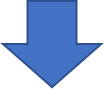 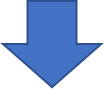 В предъявленном заведующему обвинении указано, что в результате допущенной В. преступной халатности, выразившейся в неисполнении и ненадлежащем исполнении им своих должностных обязанностей, вследствие небрежного отношения к работе и легкомыслия, больная не была госпитализирована, ей не был проведен должный медицинский осмотр, не было назначено необходимое обследование и лечение, что привело к поздней диагностике основного заболевания, к несвоевременному проведению адекватного лечения, и, как следствие к наступлению смерти.
Благодарю за внимание!